Биологические и медико-социальные последствия старения
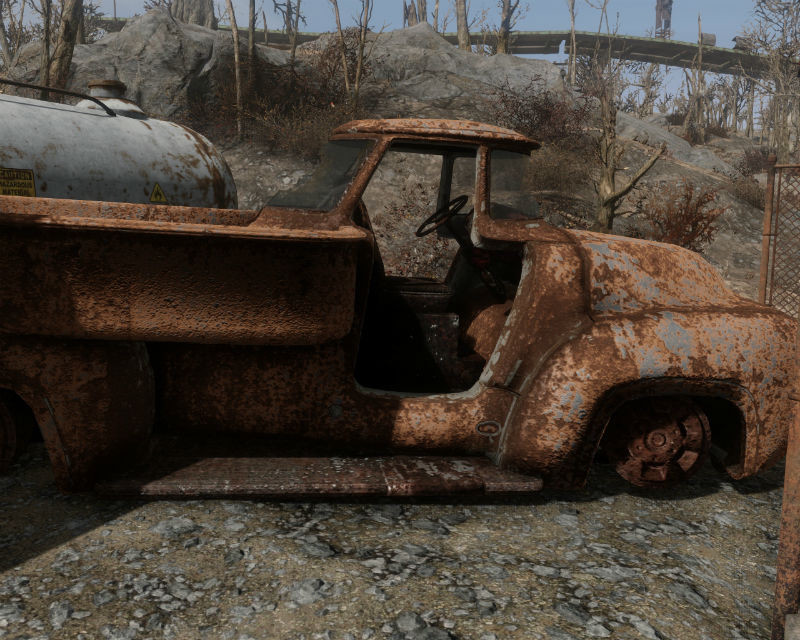 Старение – возникновение в процессе жизни телесных, а затем и функциональных изменений. 
Организм со временем прогрессивно теряет присущие ему возможности.
За этим следует целый ряд негативных и очень болезненных для человека последствий. 
Старение в любом случае заканчивается смертью.
Нарушение функций стареющего организма
нарушения психологических и психических функций (восприятия, внимания, памяти, мышления, интеллекта, эмоций, воли, сознания, поведения, психомоторных функций);
нарушения языковых и речевых функций (нарушения устной и письменной, вербальной и невербальной речи, нарушения голосообразования и пр.);
нарушения сенсорных функций (зрения, слуха, обоняния, осязания, тактильной, болевой, температурной и других видов чувствительности);
нарушения статодинамических функций (двигательных функций головы, туловища, конечностей, статики, координации движений);
нарушения функций кровообращения, дыхания, пищеварения, выделения, кроветворения, обмена веществ и энергии, внутренней секреции, иммунитета.
Основные виды (категории) 
жизнедеятельности человека
способность к самообслуживанию и повседневной деятельности
способность менять положение тела и передвигаться
способность ориентироваться во времени  и пространстве
способность к правильному общению
способность к осмысленному и адекватному поведению
способность к обучению
способность к трудовой деятельности
Медико-социальные последствия старения
нарушения повседневной жизнедеятельности 
нарушения адекватного реагирования на происходящее;
трудности с усвоением нового (научением);
потеря независимого образа жизни;
изменение социального статуса;  
появление заболеваний и телесных страданий;
потеря независимого образа жизни, зависимость от окружающих, беспомощность;
перемещение в тоталитарные учреждения.
Виды воздействия на старениечем можно помочь стареющему человеку
ЗОЖ – геропротекция – профилактика , предупреждение возрастных изменений;
побуждение к активному противостоянию уже наступившим изменениям (уменьшение изменений и приостановление их прогрессирования);
эффективное использование остаточного потенциала с помощью технических средств ухода и реабилитации;
воздействие на эмоциональную сферу
средняя продолжительность жизни мужчин - менее 65 лет, а женщин - 76,9 лет
10 лет и более продолжается вдовий век, причем самых трудных лет жизни.
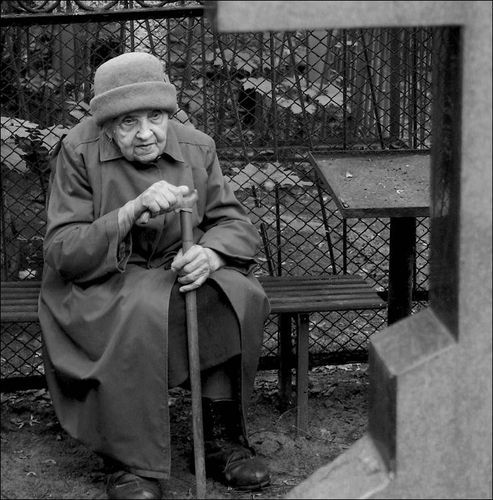 Старость благополучная: жизнь и смерть дома; последствия старения имеются, но не ярко выражены и скомпенсированы; нет удручающих болезней и физических страданий; организм «слушается» и может выполнять волю «хозяина», т.е. сохранено самообслуживание; сохранены психические функции; есть благожелательные близкие; материальное, хотя бы, относительное благополучие; безопасная среда обитания; решены бытовые и социальные вопросы.
Неблагополучная старость - возрастные изменения выражены в тяжелой форме и сопровождаются  телесными и душевными страданиями; жизнь и смерть вне дома, в «тоталитарных» общественных учреждениях;  бедность; одиночество; потеря самостоятельности; беспомощность; отсутствие помощников; подчинение чужой воле, жизнь по чужим правилам. Полипрагмазия. Полиморбидность.
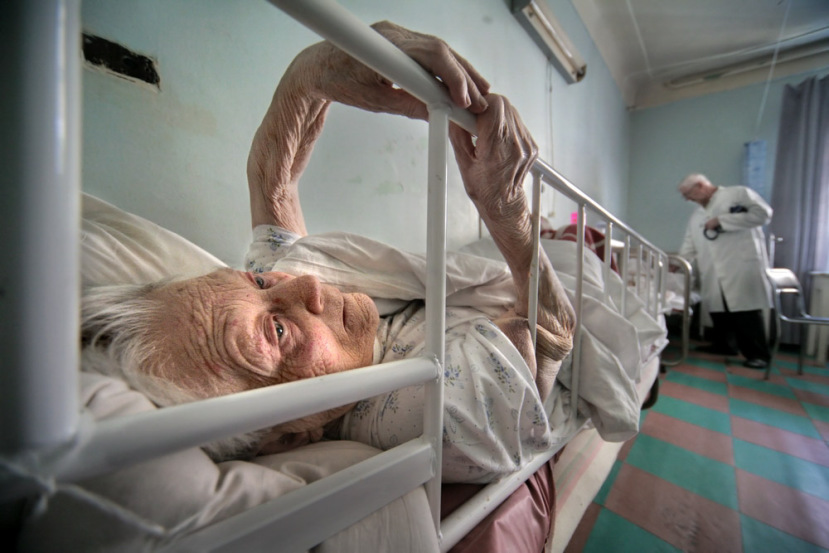 Последствия болезней
утяжеление общего состояния;
помещение в чужеродную среду;
увеличение зависимости от других людей;
дополнительные материальные затраты;
осложнения от лекарственной терапии (полипрагмазия);
необходимость менять привычный образ жизни;
необходимость усваивать много новой информации;
стресс;
физические страдания.
Кожа и ее придатки
Опорно-двигательный аппарат
Определение синдрома старческой астении
Старческая астения (англ. - frailty) – это клинический синдром, включающий в себя: 
    1) потерю веса, в том числе на фоне саркопении 
        (атрофия    скелетной мускулатуры), 
    2) доказанное динамометрически снижение силы кисти, 
    3) выраженную слабость и повышенную утомляемость, 
    4) снижение скорости передвижения, 
    5) значительное снижение физической активности. 

Fried L.P. et al., 2001

в России распространенность синдрома старческой астении после 65 лет составляет около 45,0%.
Кровеносная система
Дыхательная система
Пищеварительная система
Мочевыделительная система
Органы чувств
Человек получает информацию посредством шести основных органов чувств:
глаза (зрение),
уши (слух),
язык (вкус),
нос (обоняние)
кожа (осязание, ощущение боли, температуры)
вестибулярный аппарат (чувство равновесия и положения в пространстве, ускорение, ощущение веса)
внутренние рецепторы
Зрение
Слух
Вкус и обоняние
Тактильная, болевая, температурная и проприоцептивная (глубокая) чувствительность
Кровь    Гомеостаз (постоянство внутренней среды организма)
Хрупкое равновесие, легко нарушающееся и с трудом востанавливающееся при заболеваниях, лекарственной терапии, эмоциональных напряжениях, стрессах и др.
Основные психические функции
Восприятие
Способность получать и преобразовывать  информацию из внешнего мира.
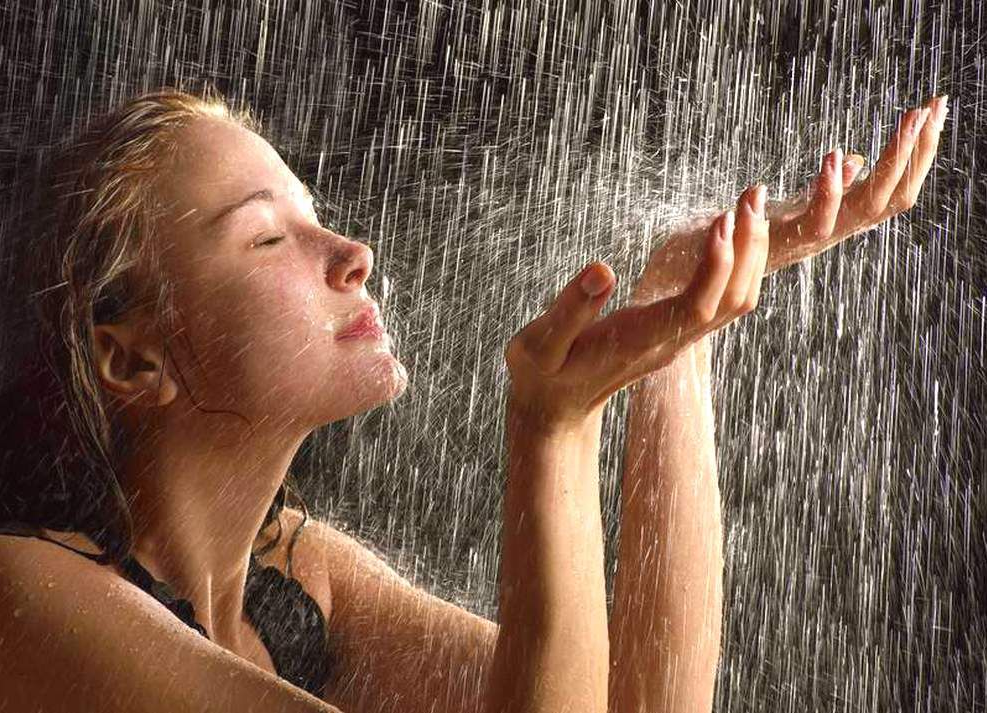 Внимание - психофизиологический процесс, который проявляется в сосредоточенности на чем-либо.
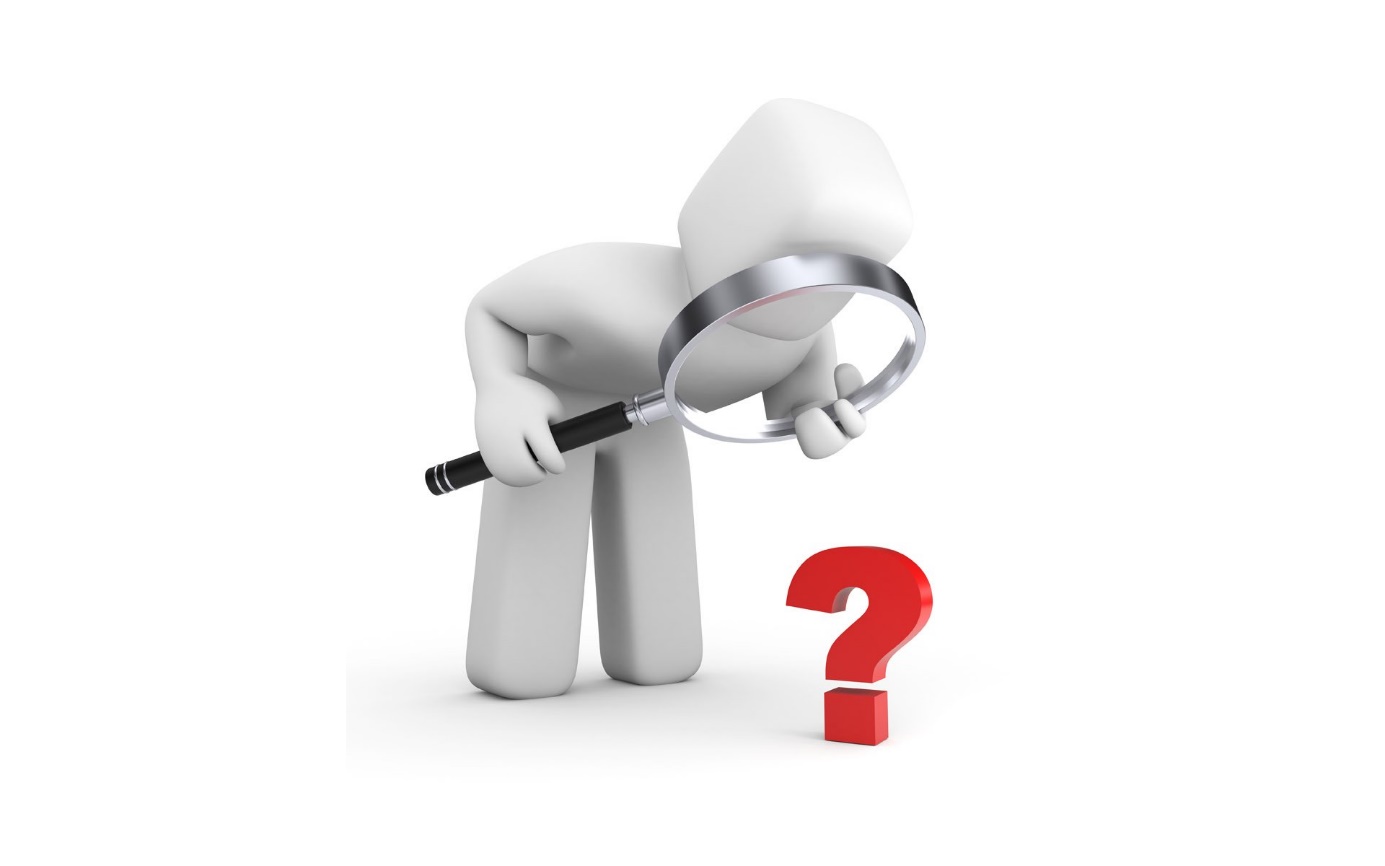 Память
Память - это способность человека запоминать, сохранять, воспроизводить и забывать информацию собственного опыта.
Мышление — процесс познавательной деятельности человека, характеризующийся обобщенным и опосредствованным отражением действительности.
Интеллект — качество психики, состоящее из способности приспосабливаться к новым ситуациям, способности к обучению и запоминанию на основе опыта, пониманию и применению абстрактных концепций, и использованию своих знаний для управления окружающей человека средой. 

Общая способность к познанию и решению проблем, которая объединяет все познавательные способности: ощущение, восприятие, память, представление, мышление, воображение, а также внимание, волю и рефлексию.
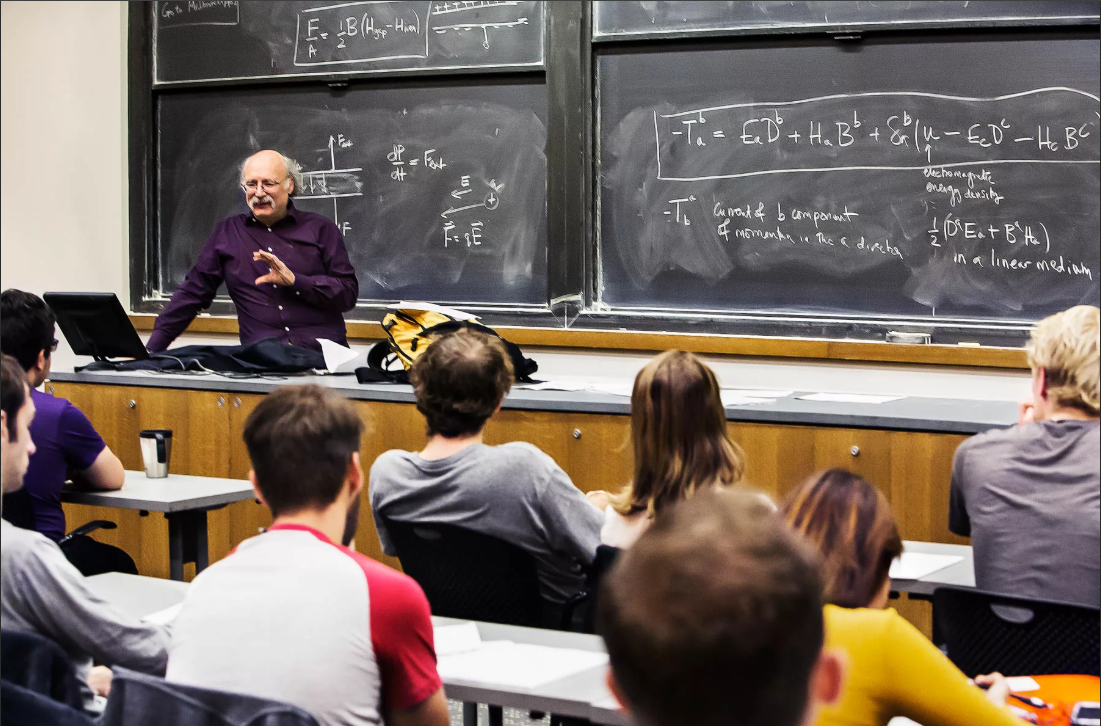 Эмоции – выраженные внутренние переживания в ответ на внешние обстоятельства
Воля - способность человека принимать решения на основе мыслительного процесса и направлять свои мысли и действия в соответствии с принятым решением.
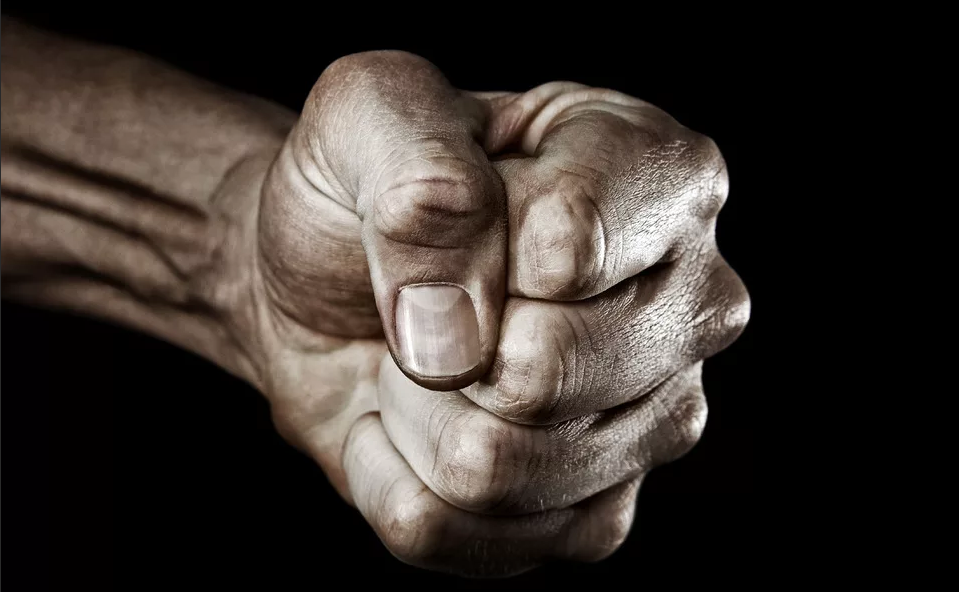 Комплаентность -
приверженность к медицинскому лечению
Умеренно выраженные нарушения функций стареющего организма, приводящие к умеренно выраженным нарушениям повседневной жизнедеятельности. Незначительная зависимость от посторонней помощи. Психические функции сохранены в достаточной степени для адекватного поведения и общения. Периодическая помощь.
Повседневная жизнедеятельность нарушена в такой степени, что подопечный нуждается в постоянной помощи (еженедельной, ежедневной), но это помощь не занимает много времени (покормить, сменить памперс, принести еду, убраться в помещении, постирать). Психические функции сохранены в достаточной степени для адекватного поведения и общения. Имеются некоторые изменения психических функций, но они поддаются коррекции.
Значительно  выраженные нарушения
Подопечный целиком зависит от посторонней помощи и требует постоянного наблюдения и квалифицированной помощи.
Нередко присоединяется психическое расстройство. 
При обнаружении неадекватного поведения, выраженных странностей, отсутствие памяти, невозможности наладить контакт необходимо сообщить об этом родственникам и/или в лечебное учреждение по месту жительства подопечного. Уход и помощь пожилым людям с проявлениями старческого слабоумия, других психических заболеваний требует привлечения специализированной сестринской и врачебной помощи, а также специальных знаний и умений.
Этапы оказания медико-социальной помощи пожилым людям
Планирование - что, как, какими силами и средствами можно исправить или скомпенсировать
Диагностика
нарушенных функций и категорий жизнедеятель-ности
Наши действия
Анализ
результатов
Шкала Бартел
Прием пищи
Персональный туалет (умывание лица, причесывание, чистка зубов, бритье)
Одевание
Прием ванны
Контроль тазовых функций (мочеиспускание, дефекация)
Посещение туалета
Вставание с постели
Передвижение 
Подъем по лестнице
Виды помощи пациентам
Помощь в персональном уходе (в повседневной жизнедеятельности);
Работа по дому, решение бытовых проблем;
Социальная поддержка;
Организация безопасной среды;
Организация досуга;
Выявление и устранение факторов, вызывающих дискомфорт и эмоциональное напряжение;
Психологическая;
Помощь в медицинском уходе;
Помощь  в реабилитации;
Экономическая;
Юридическая;
Техническая;
Духовная.
Помощь в повседневной жизнедеятельности
личная гигиена; 
одевание; 
перемещение с кровати; 
передвижение по комнате, квартире и подъезде; 
приготовление и прием пищи; 
уборка посуды; 
купание; 
контроль тазовых функций и посещение туалета; 
уборка помещений, стирка, глажка; 
общение и социальная активность и др.
Психологическая поддержка
Благожелательная компания;
Уважение;
Внимание, интерес к личности;
Утешение;
Информирование;
Проговаривание;
Обучение;
Одобрение, поощрение;
Отвлечение, переключение.
Трудности в работе по уходу
Плохая  или формальная организация службы помощи;
Низкий профессионализм, скудные знания;
Личностные особенности помогающего;
Неправильные установки помогающего;
Негативизм пациента;
Недостаточность ресурсов;
Эпизодичность помощи;
Неадекватное представление о происходящем у пациента и его окружения;
Неоправданные надежды
Наши ложные суждения и ожидания
Все беды пациента случайны и несправедливы;
Все можно исправить и остановить прогрессирование старости, отменить страдание и смерть;
Неоправданные надежды;
Я лично ответственен за все, что происходит со стареющим человеком;
Жду благодарности за свои труды;
Эмоции и слова пациента – это объективная оценка качества моей работы;
Я пациенту друг, товарищ и брат.
Спасибо за внимание!
WhatsApp – 8 901 905 3334
Skype – alexandr.flint
e-mail: avf.mos@gmail.com

Флинт Александр Владимирович